野洲青年会議所における広報の在りかた
一般社団法人　野洲青年会議所
総務広報委員会
勉強会の目的
野洲青年会議所において、広報に携わる委員会の設置があるものの、現状では有効な資源（予算、ヒト）を最大限に活用できておらず、効果的な広報活動が出来ていない。
特に、ヒトの資源においては、各個人のノウハウや発信スキルによって、効果も大きく左右され、効果かつ効率的な活動には至っていないのが現況である。
限りある野洲青年会議所のメンバー全員が、本来の広報の意味を深く理解したうえで、全員が相互扶助の関係を保ちながら広報活動を行うことで、今ある資源を最大限に生かした効果的な広報活動が期待できる。
よって、本勉強会は、野洲青年会議所全体の広報知識レベルの向上と個々のスキルアップを目的とする。
2
1-1）広報の理解
≪Question≫
　　広告と広報の違いとは？？
◆広告
新聞や雑誌、テレビなどの広告枠を買って商品や企業の宣伝を行うこと。
◆広報
情報を受発信すること。新聞や雑誌などの媒体に記事として取り上げてもらったり、ステークホルダーに活動内容などを理解してもらうこと。
➡つまり、野洲青年会議所の広報とは、野洲市民全体や、事業協力者、協賛者等の関係者すべてに野洲青年会議所の活動を理解してもらうことと言える。
3
1-2）広告と広報の整理
第三者を巻き込んだ宣伝活動
4
2-1）広報の理解を深める
一般的な広報を広義で捉えると、”組織内外を問わない戦略的な広告アピールと情報共有”となります。
組織内
組織外
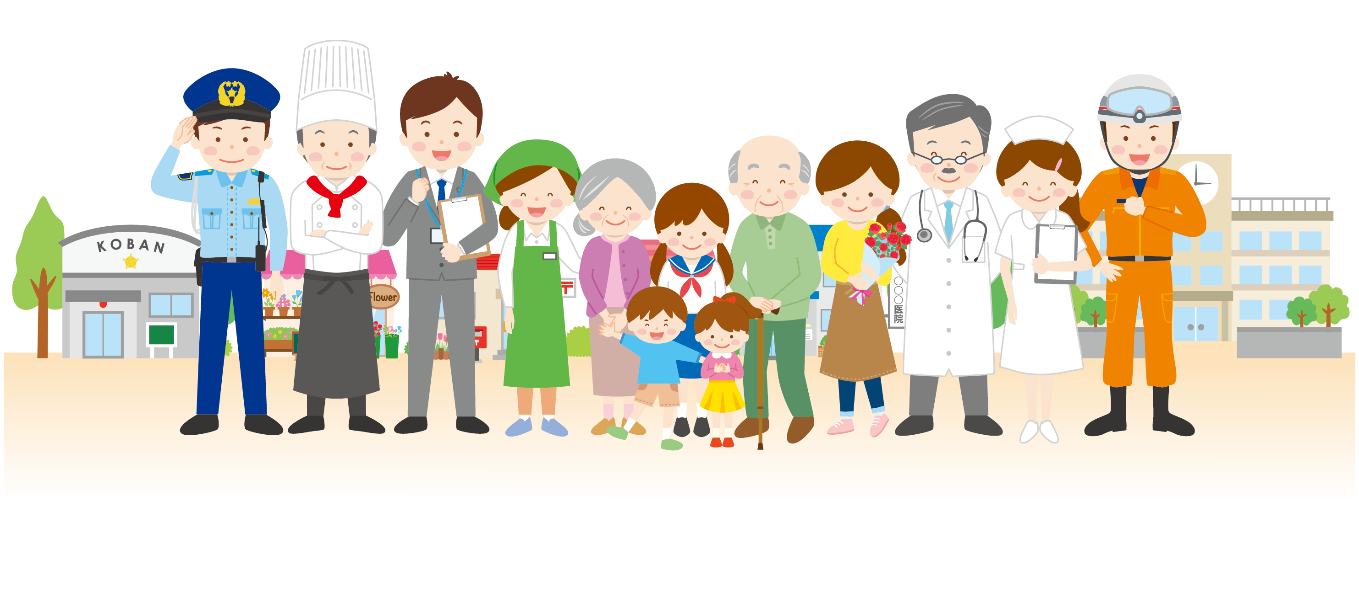 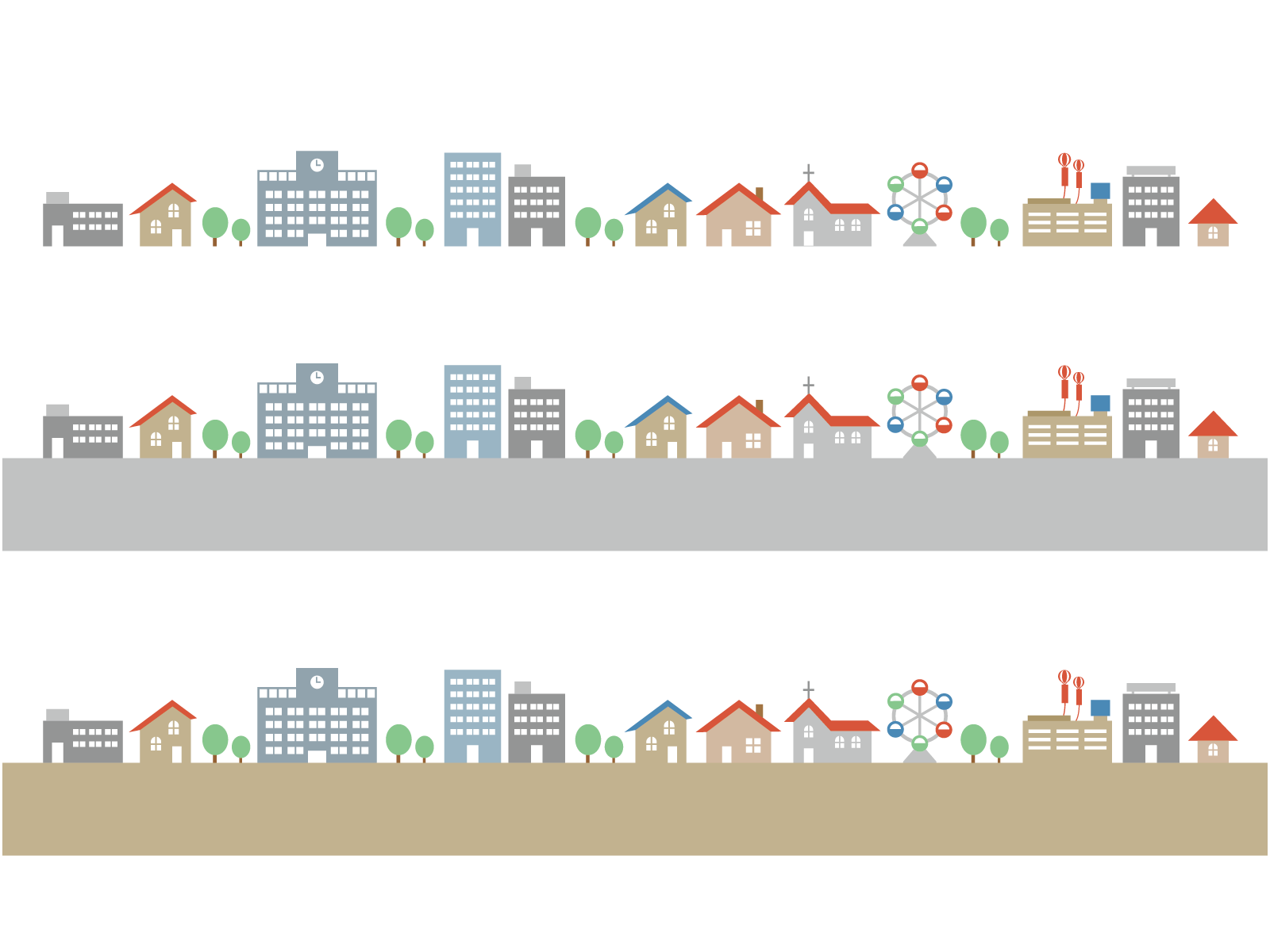 広報の輪
・新聞や折り込みチラシによる告知
・取引先への広告掲示、SNSいいね,LINE@,メルマガなどをつかったファン作り
・地域雑誌等への記事掲載の依頼
➡社外のファンを増やし、多馬力による口コミ効果を狙う。
・社内報誌,回覧紙などの紙面
・SNS,LINE,メルマガなどのデジタル文書
➡社内情報連携、ならびに組織力の向上
5
2-2）充足された広報の効果
効果①
効果③
効果②
対外事業の規模の拡大
認知度がアップし賛同者が増加すれば、事業参加者や協力団体の拡大に繋がる。また、メディアなどに取り上げられる可能性も高まり、組織活動もしやすくなる。
対内の活性化
組織や事業の認知度が高まることで、メンバーやその家族にも組織団体に対する理解が深まる。対内の情報共有も簡易になる。
優秀な人材の採用
組織の理念や雰囲気などの地域浸透により、応募者が増加するだけでなく、野洲青年会議所の雰囲気に合った適切な人材が集まるようになる。
6
2-2)イメージ図
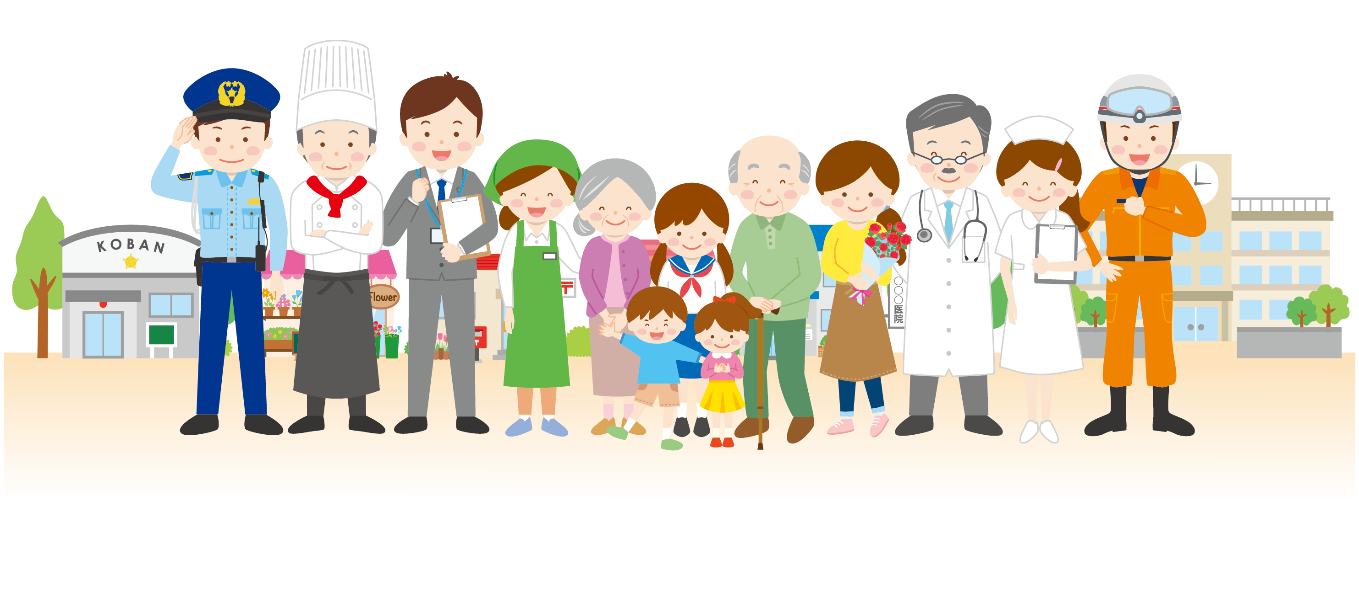 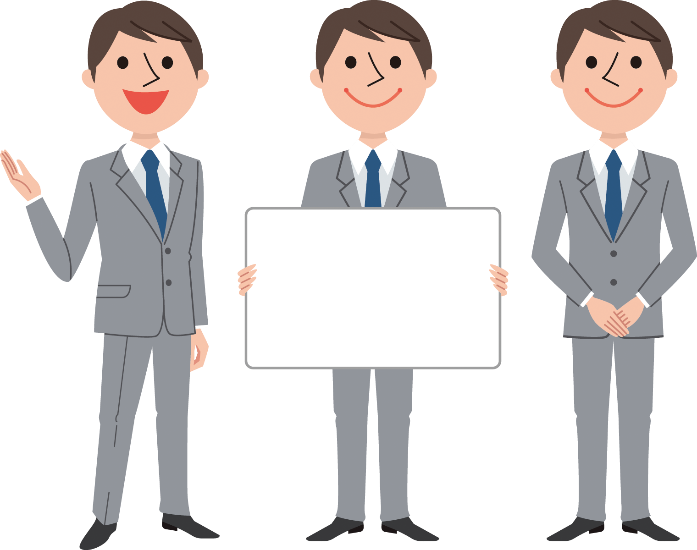 充足された広報
協力・事業参加の拡大
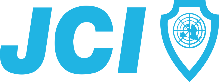 組織認知の浸透
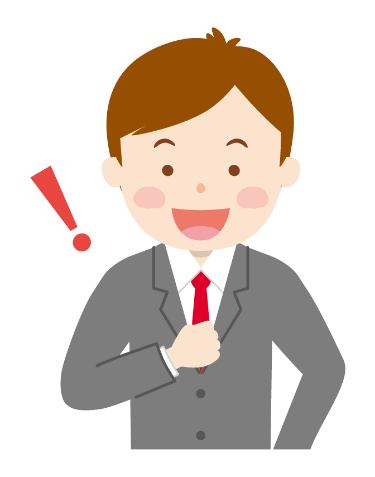 共感
拡大斡旋
7
1-4）野洲青年会議所の広報状況
8
3-1）今後の広報戦略
野洲青年会議所の更なる発展を目指し、総務広報委員会として『今後の広報戦略』を以下の通り提示するとともに、相互協力のもと全員が同じレベルで広報活動に取り組んで頂くよう、お願い申し上げます。
※なお、本戦略は広報における恒常的な考えを纏めております。本年度のみの施策ではなく、今後も引き継がれるべき広報の基本理念として打ち出しております。
◆広報戦略理念◆
野洲青年会議所が一丸となり、
全員が能動的かつ積極的な広報活動を実施する。
9
3-2）具体的行動
10
11
まとめ
広報戦略は、基本的に経営戦略に従うもので、組織全体の経営戦略体系に大きく影響を受けるものです。
主には総務・広報委員会が中心となって戦略を策定することが多いですが、対内外に向けた広報という全社的視野を踏まえ、さらには野洲青年会議所全体の経営戦略への影響をも想定しつつ、組織全体としての「広報機能」をどのようにつくり、どのように運営するかという視点をもって策定されなければなりません。

⑴広報は、一方通行の”発信”ではなく、対内外を含めた”コミュニケーション”が主体となった宣伝活動である。
⑵野洲青年会議所の資源状況を考えると、全員で取り組まなければ、効果的な広報には繋がらない。

この二点を踏まえ、今後の野洲青年会議所の発展を願い、全員で更なる活躍を勝ち取りましょう。
12